Преобразование тригонометрических выражений
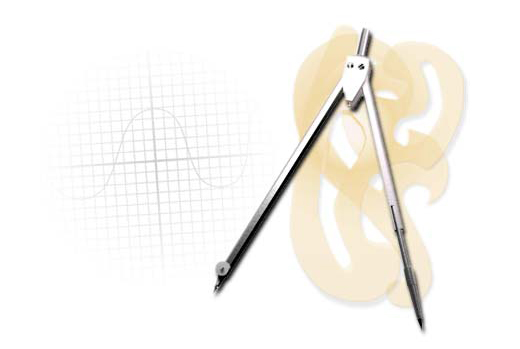 Формулы
Тригонометрии
Содержание
Зависимость между синусом, косинусом, тангенсом и котангенсом одного и того же угла
Синус и косинус суммы и разности 
Тангенс суммы и разности
Формулы приведения
Формулы двойного угла
Формулы понижения степени
Преобразование сумм тригонометрических функций в произведение 
Преобразование произведений тригонометрических функций в суммы
Преобразование выражения Asinx+Bcosx
ВЫХОД
Зависимость между синусом, косинусом, тангенсом и котангенсом одного и того же угла
По теореме Пифагора:
у
Разделим обе части равенства на
sin
х

cos
Разделим обе части равенства на
Зависимость между синусом, косинусом, тангенсом и котангенсом одного и того же угла
Пример 1
Пример 2
Определить знак функции в той четверти, которой принадлежит аргумент (угол      считаем острым)
у
0
х
Формулы приведения
«Правило»
«Горизонтальные» – «спящие» углы
«Вертикальные» – «рабочие» углы
Не изменяем функцию, если аргумент
Название функции меняем на 
кофункцию, если аргумент
Синус и косинус суммы и разности  аргументов
Тангенс суммы и разности  аргументов
Синус и косинус суммы и разности  аргументов
у
0
х
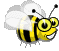 Формулы двойного угла
Формулы двойного угла
Формулы понижения степени
Выразим
Выразим
Преобразование сумм тригонометрических функций в произведение
Преобразование суммы тригонометрических функций в произведение
Решите уравнение: sin17x=sin7x
Применим формулу
или
Ответ:
Преобразование произведений тригонометрических функций в суммы
Преобразование выражения Asinx+Bcosx
Преобразование выражения Asinx+Bcosx
Найдите наибольшее и наименьшее значение функции
Применим формулу: